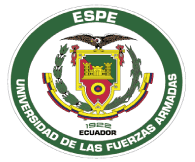 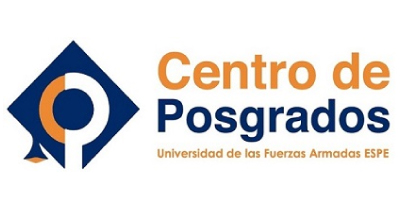 MAESTRÍA EN DOCENCIA UNIVERSITARIA
TRABAJO DE TITULACIÓN PREVIO A LA OBTENCIÓN DEL TÍTULO DE MAGÍSTER EN: DOCENCIA UNIVERSITARIA
VICERRECTORADO DE INVESTIGACIÓN, INNOVACIÓN Y TRANSFERENCIA DE TECNOLOGÍA 
 CENTRO DE POSGRADOS
AUTORAS:
MARCELA GIOCONDA HIDROBO MURILLO
ANDREA LEONOR VILLAVICENCIO MERA
DIRECTORA: 
DRA. MARÍA DEL CARMEN VINUEZA
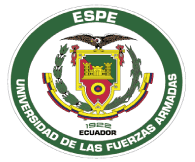 TEMA:
“EVALUACIÓN DEL IMPACTO DE LAS PRÁCTICAS PRE PROFESIONALES EN LA FORMACIÓN DE LOS ESTUDIANTES DE LA CARRERA DE EDUCACIÓN INFANTIL DE LA UNIVERSIDAD DE LAS FUERZAS ARMADAS – ESPE, DURANTE EL PERÍODO 2009- 2017. ANÁLISIS COMPARATIVO”
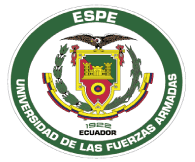 Planteamiento del Problema
Objetivo General
Objetivos Específicos
Hipótesis
Marco Legal
Marco Teórico
Metodología
Población y Muestra
Cálculo de la Muestra
Técnicas e Instrumentos
Resultados
Análisis Comparativo
Conclusiones
Recomendaciones
Contenido
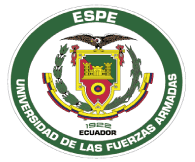 Planteamiento del Problema
Actividades no acordes al perfil profesional y limitada retroalimentación
Procesos de formación poco beneficiosos / la práctica es sólamente un requisito.
Procesos y actividades de la práctica no sistematizados.
DESARTICULACIÓN DE LA PRÁCTICA PRE PROFESIONAL CON LA FORMACIÓN ACADÉMICA
Poco compromiso de las instituciones educativas.
Inexistencia de un Modelo de Práctica de pre profesional.
Limitado seguimiento y supervisión por parte de la universidad.
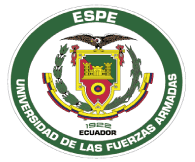 2. OBJETIVOS
Objetivo General
Medir el impacto de las prácticas pre profesionales en la formación académica de los estudiantes de la Carrera de Educación Infantil en el período 2009- 2017.
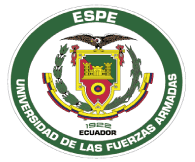 3.  Objetivos específicos.
2
3
4
1
Establecer los aprendizajes significativos que se generan con el desarrollo de las prácticas pre profesionales de la Carrera de Educación Infantil en los períodos 2009– 2017.
Analizar la relación que existe entre las prácticas pre profesionales y el perfil de egreso de la Carrera de Educación Infantil en el   período 2009 –2017.
Determinar la incidencia entre los procesos de gestión institucional y la formación académica de los estudiantes de la Carrera de Educación Infantil en el período 2009 – 2017.
Identificar la relación que existe entre la práctica pre profesional y la formación teórica, metodológica y evaluativa de los estudiantes de la Carrera de Educación Infantil en el   período 2009 –2017.
|
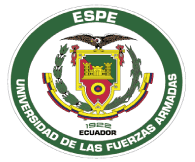 4. Hipótesis
Las practices pre-profesionales ejecutadas a partir del  año 2015,   no reflejan ningún impacto en la formación profesional de los estudiantes, en comparación con la ejecutada en el período 2009 - 2014 en la Carrera de Educación Infantil.
Las prácticas pre-profesionales ejecutadas a partir del año 2015,  reflejan que existe un   impacto positivo en la  formación profesional de los estudiantes, en comparación con la ejecutada en el período 2009 - 2014 en la Carrera de Educación Infantil.
Ha Alternativa
H0 Nula
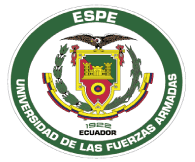 5. Marco Legal
Ley Orgánica de Educación Superior  y  Reglamento
2008
Constitución de la República del Ecuador 2008
Ley de Pasantías 2016
Reglamento de Régimen Académico 2013
RPC-SE13-No 051-2013
Ley Orgánica del Servicio Público 2010 y  Reglamento General
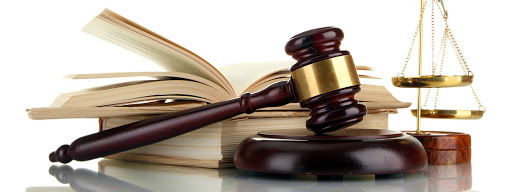 6. Marco Teórico
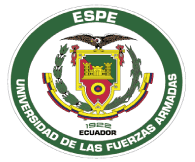 ASIGNATURAS
METODOLOGÍA
PERTINENCIA ACADÉMICA Y PROCEDIMENTAL
Práctica Pre profesional
PROCESOS DE GESTIÓN
EVALUACIÓN
ORGANIZACIONAL
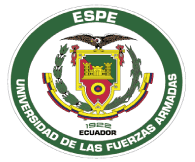 6. Marco Teórico
PERFIL DE SALIDA
Formación Académica
CAMPO OCUPACIONAL
RESULTADOS DE APRENDIZAJES
CAMPO LABORAL
ÁMBITOS
IMPACTO
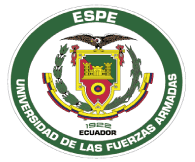 7. Metodología
TIPO:
Correlacional: Como la Práctica Pre Profesional  incide en la Formación Académica.
DISEÑO:
Es no experimental con corte transversal. Es el estudio durante un período determinado de tiempo.
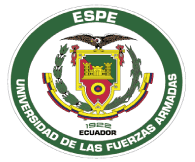 8. Metodología
POBLACIÓN:
Estudiantes         252

 Graduados          137
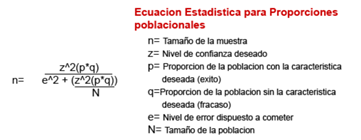 MUESTRA:
Fórmula utilizada para cálculo de la muestra. Fuente: Asesoría Económica &Marketing (2009)
Población de estudiantes: Datos obtenidos de la Secretaría de la Carrera de Educación Infantil (2019).
Población de graduados/egresados: Datos obtenidos del Coordinación Institucional de  Prácticas pre profesionales (2019).
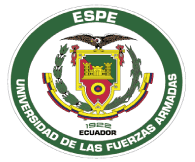 9. Cálculo de la Muestra
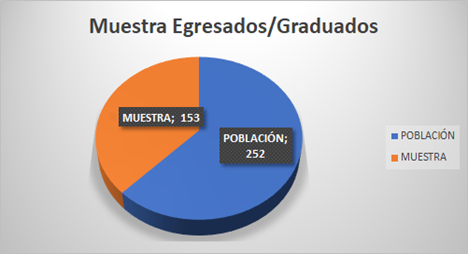 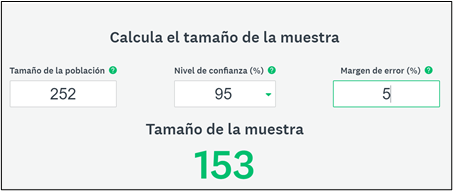 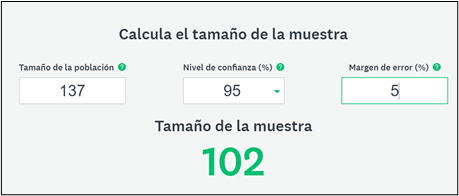 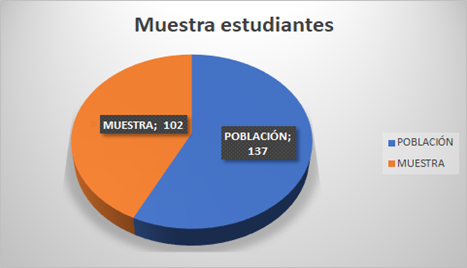 Datos obtenidos del programa estadístico Survey Monkey (2019).
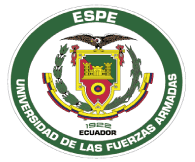 10. Técnicas e Instrumentos
Instrumento
Técnica
Cuestionario
Encuesta: aplicada a los estudiantes y graduados/egresados.

Entrevista: aplicada a:
MSc. Mónica Solís- ex Directora de la Carrera de Educación Infantil.
MSc. Mónica Escobar- Directora de la Carrera de Educación Infantil.
MSc. Cristhian Vega- Coordinador Institucional del Departamento de Prácticas pre profesionales de U.F.A. ESPE
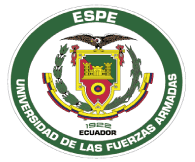 11. Resultados Encuesta
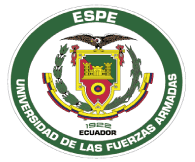 11. Resultados Encuesta
11. Resultados Encuesta
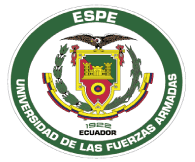 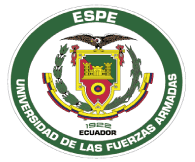 11. Resultados Encuesta
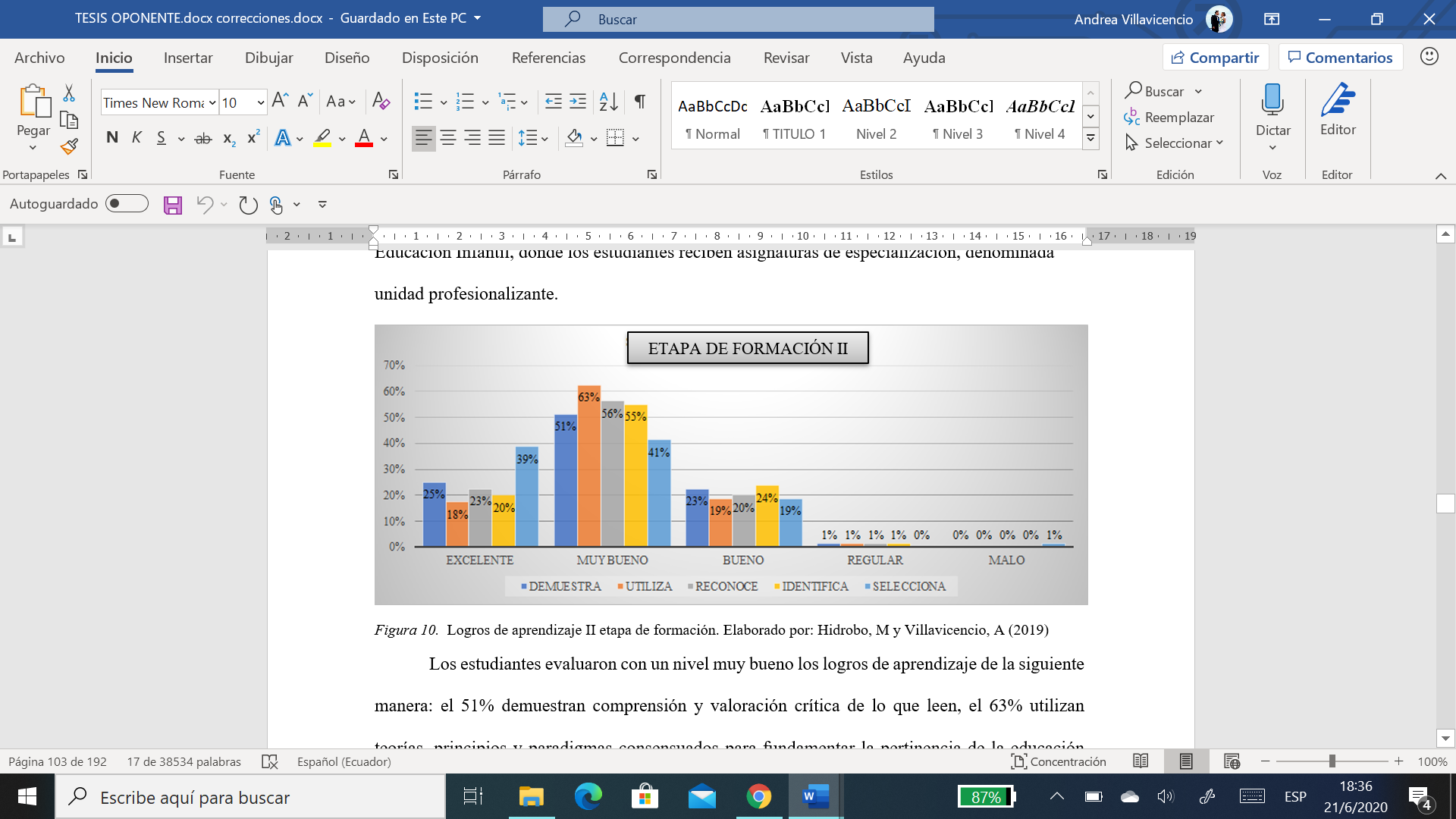 FORMACIÓN ACADÉMICA
DIMENSIÓN: PERFIL DE SALIDA


RESULTADOS DE APRENDIZAJE
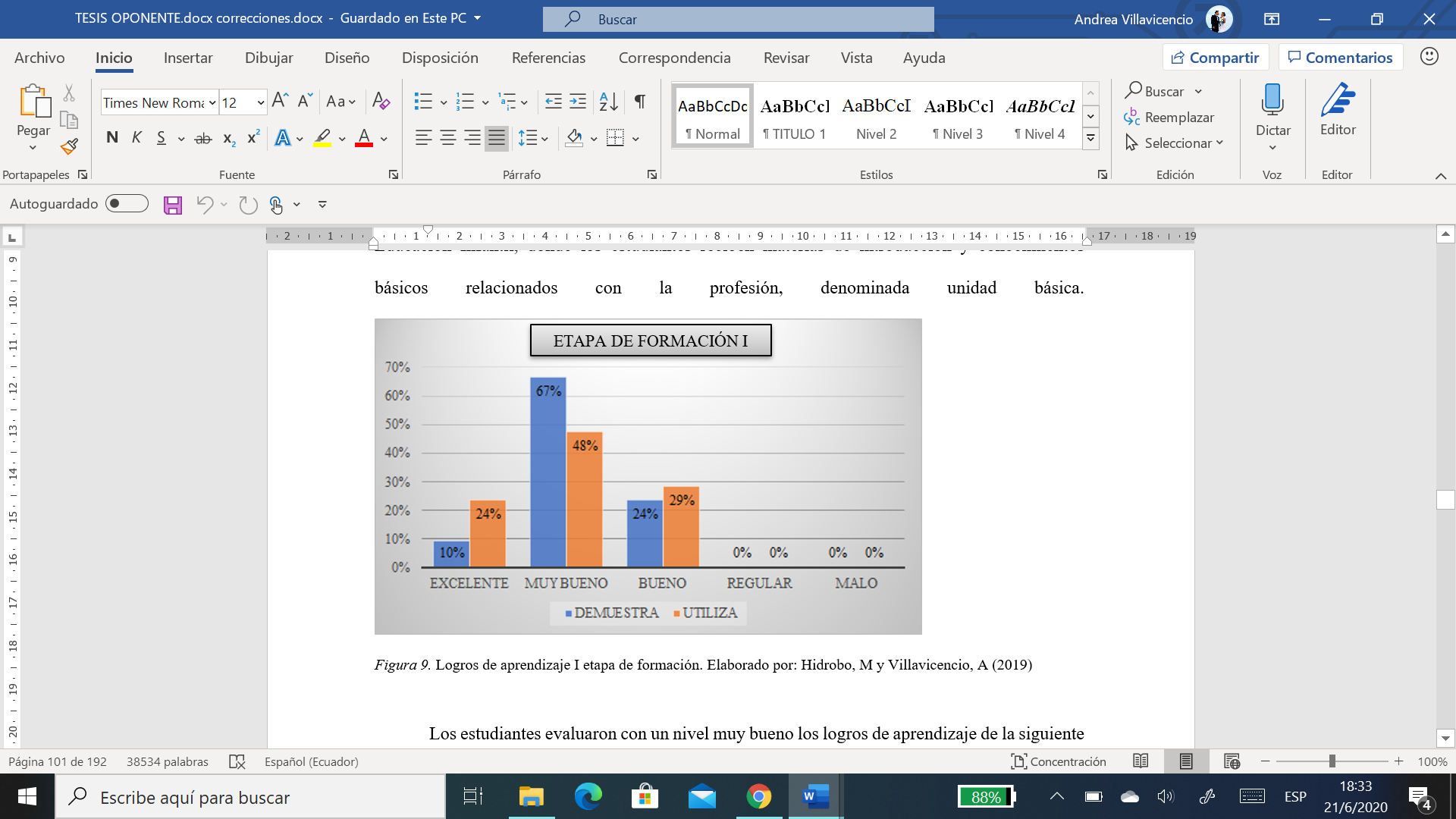 Figura 10.  Resultados de aprendizaje II etapa de formación. Elaborado por: Hidrobo, M y Villavicencio, A (2019)
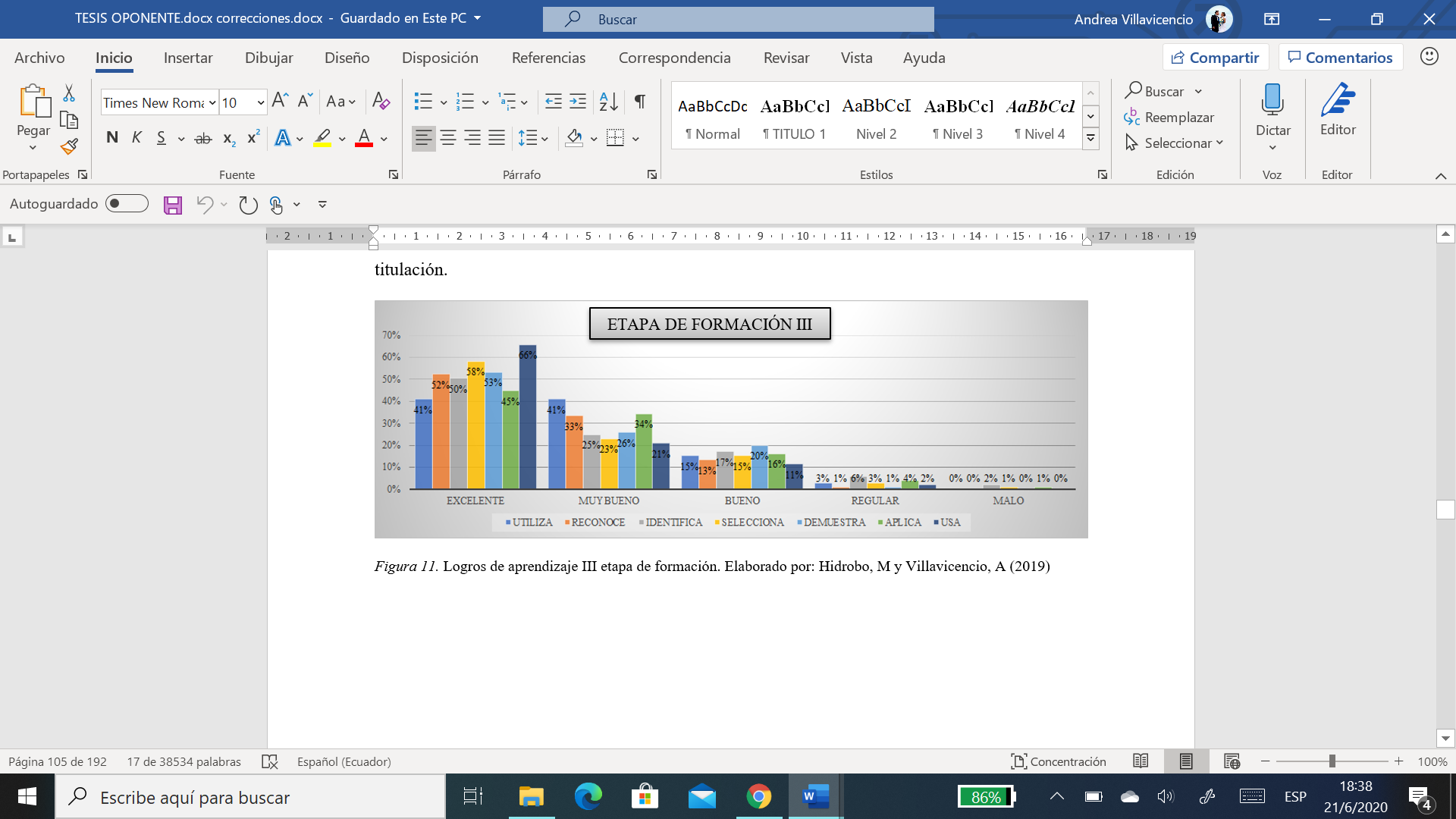 Figura 9. Resultados de aprendizaje I etapa de formación. Elaborado por: Hidrobo, M y Villavicencio, A (2019)
Figura 11. Resultados de aprendizaje III etapa de formación. Elaborado por: Hidrobo, M y Villavicencio, A (2019)
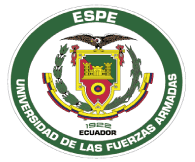 11. Resultados Encuesta
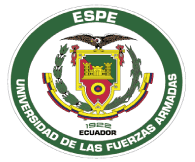 11. Resultados Encuesta
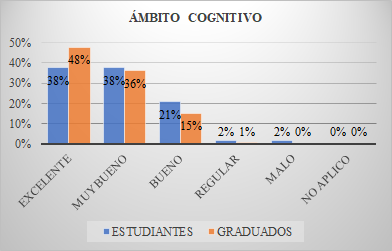 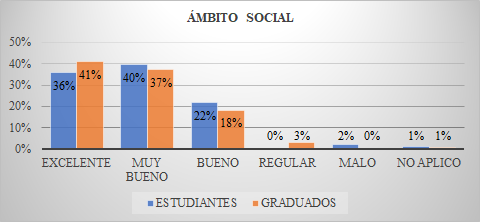 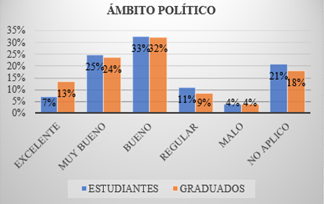 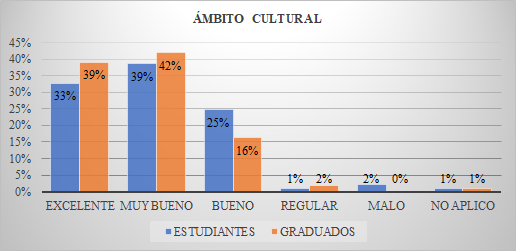 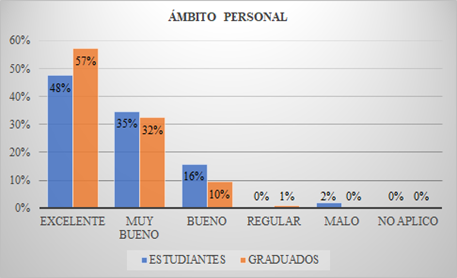 11. Resultados Entrevista
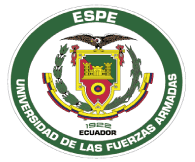 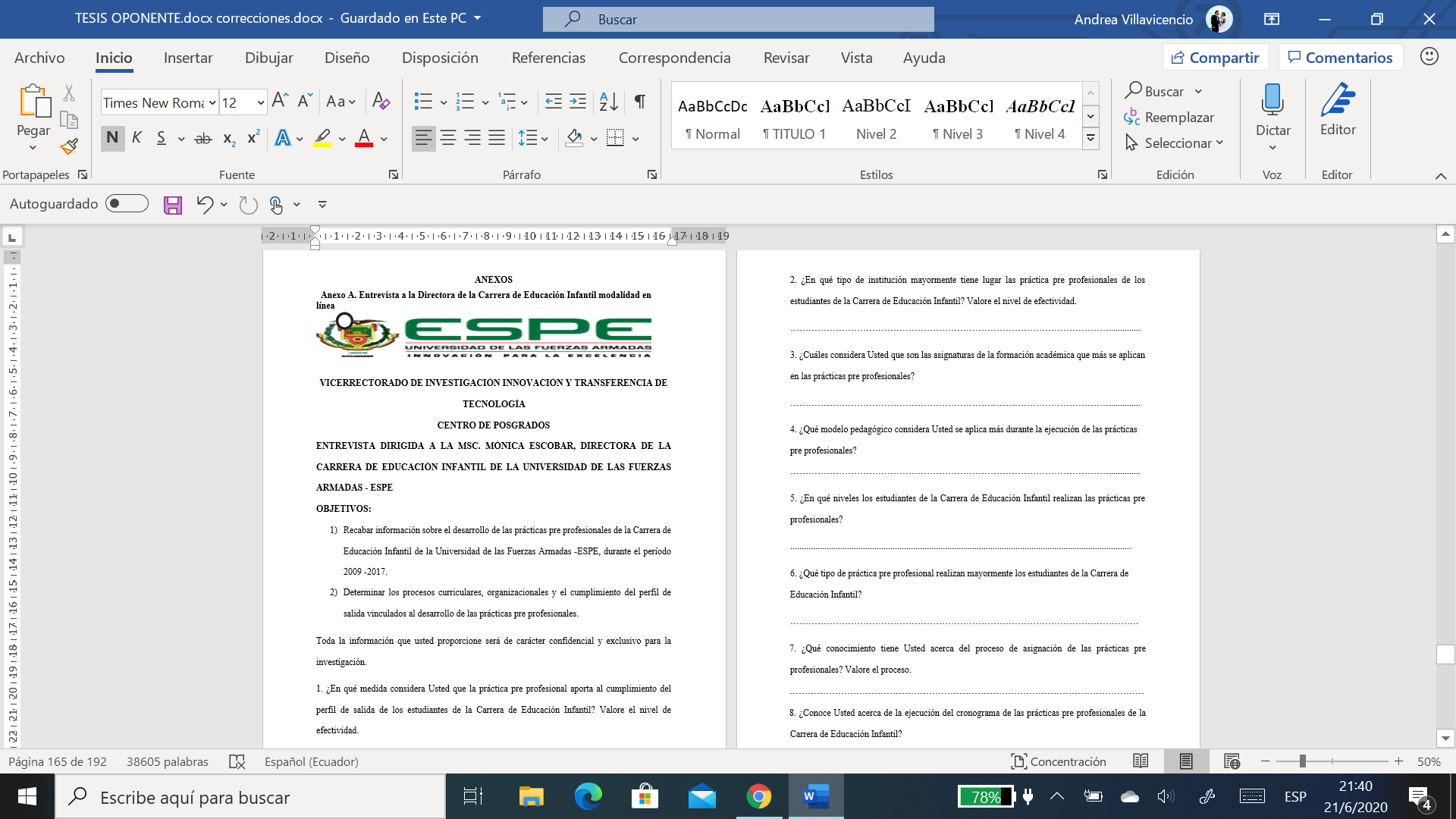 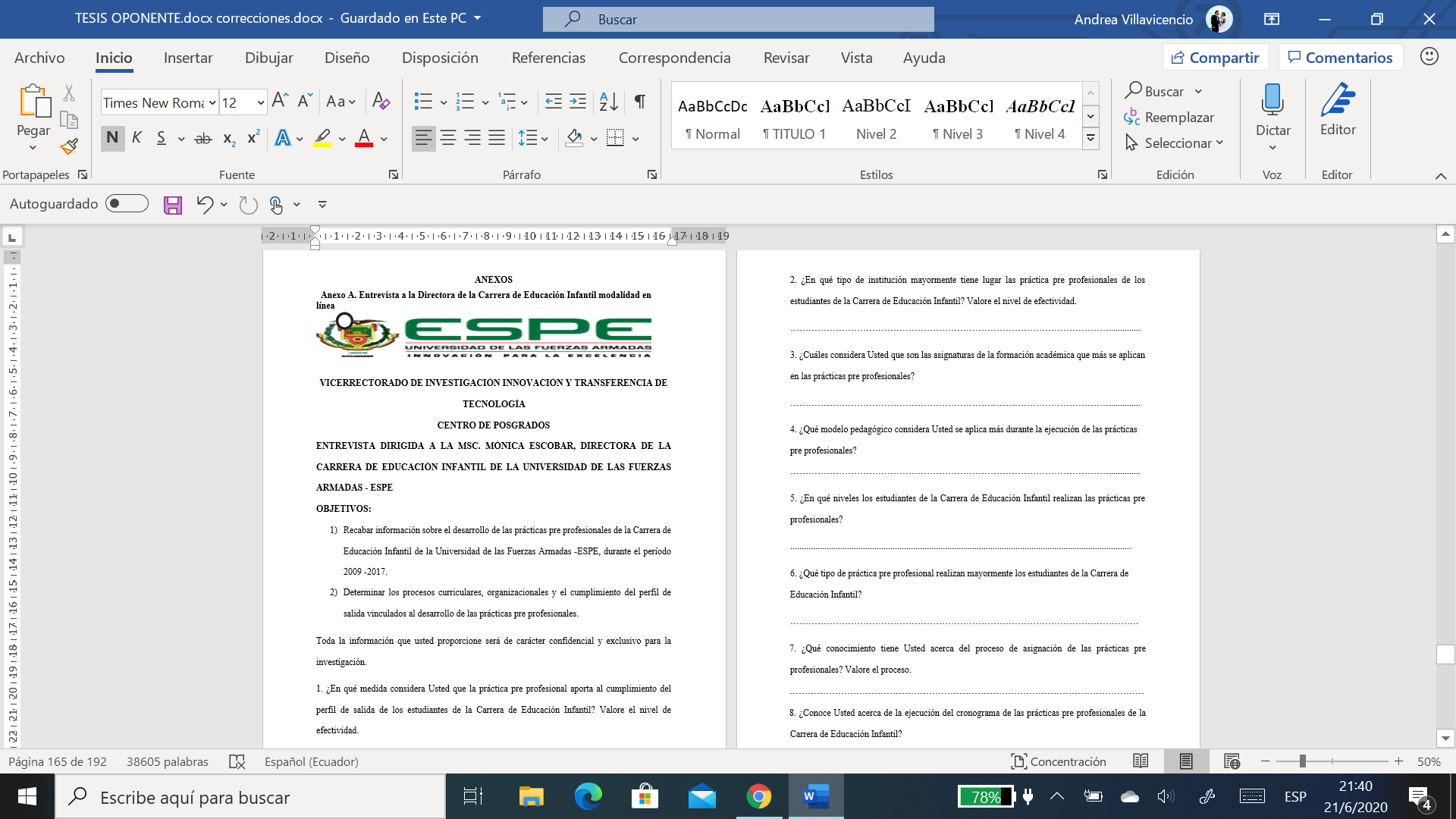 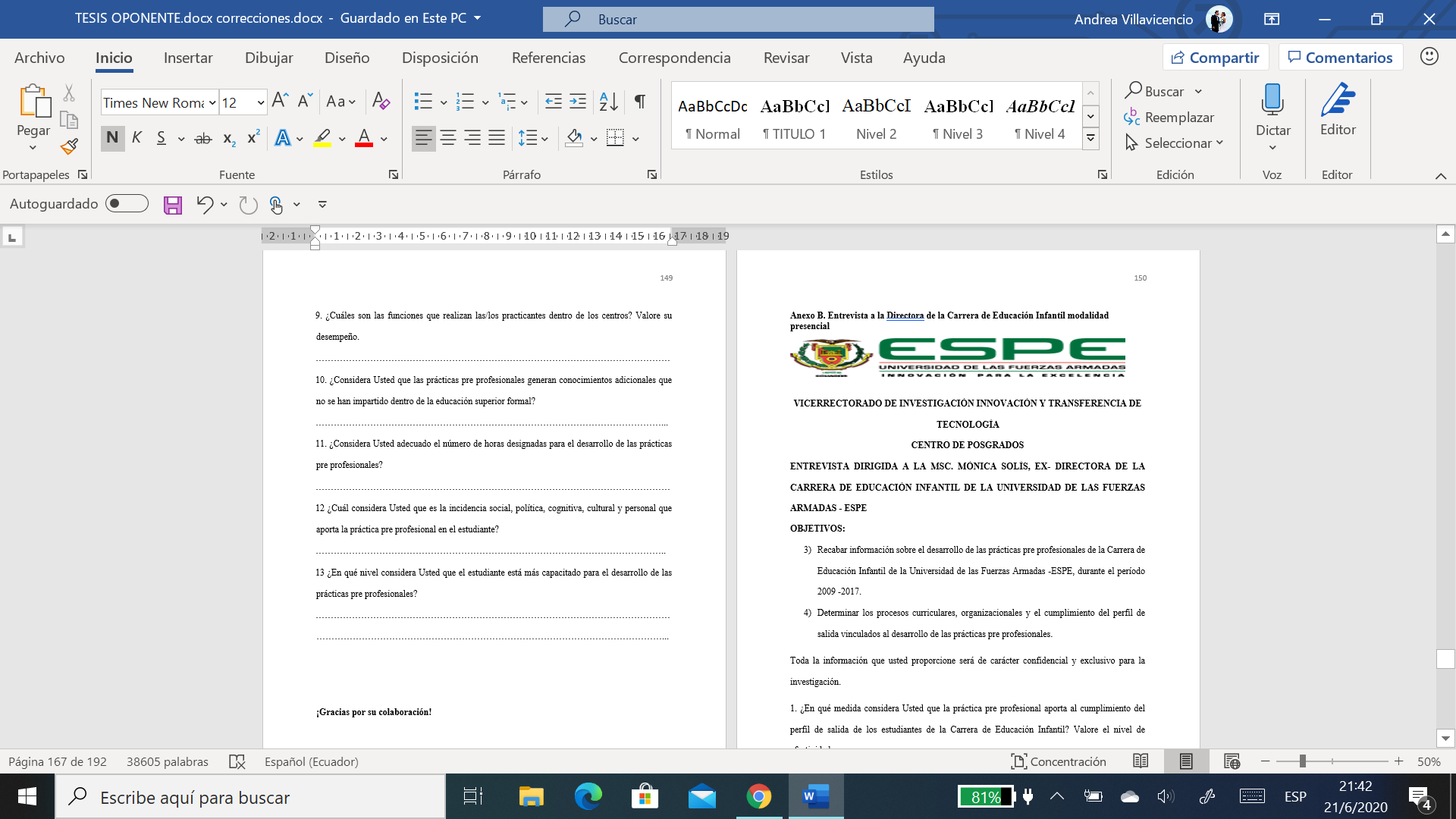 11. Resultados Entrevista
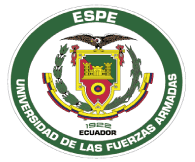 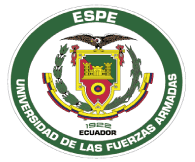 12. Análisis Comparativo
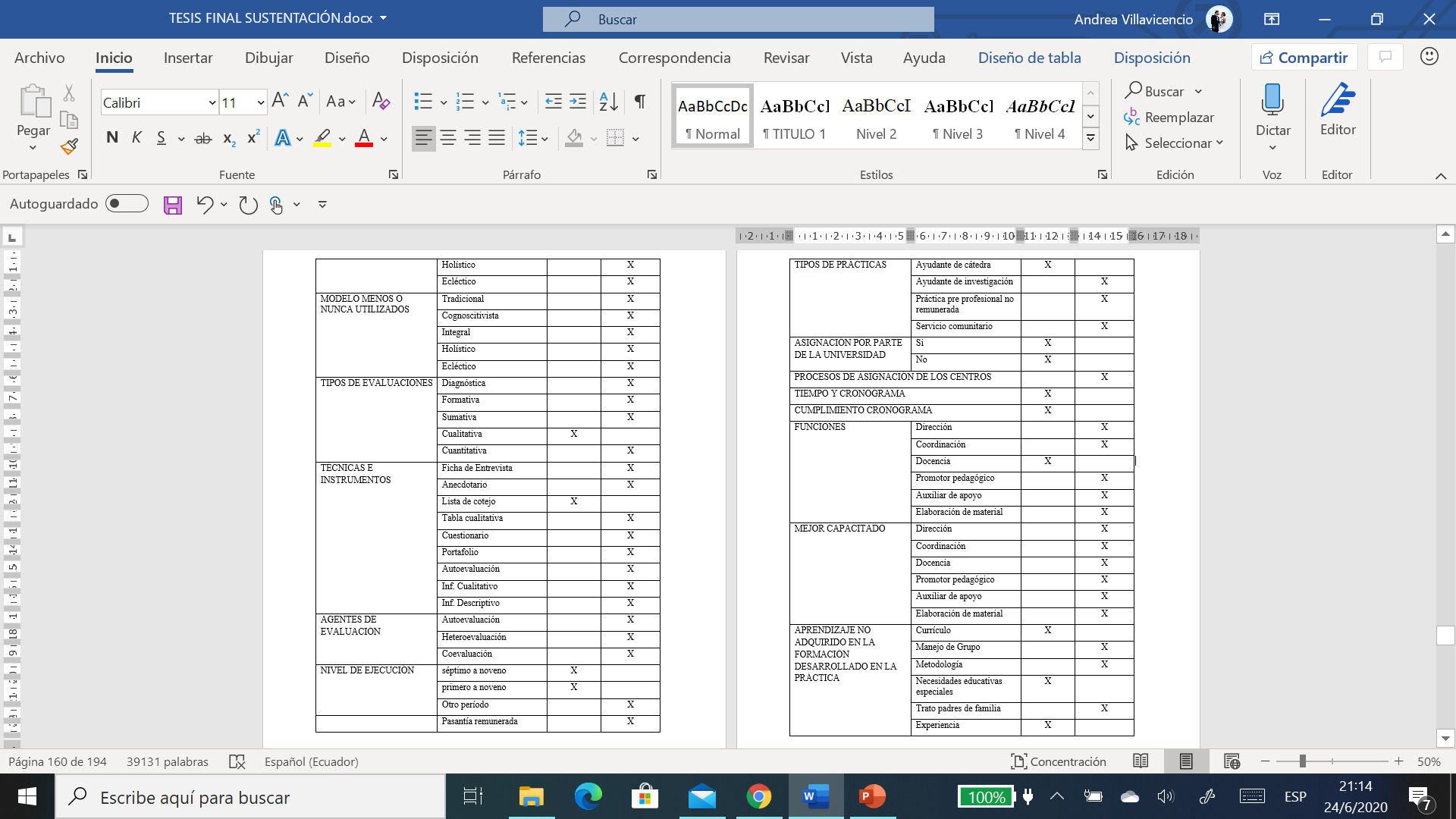 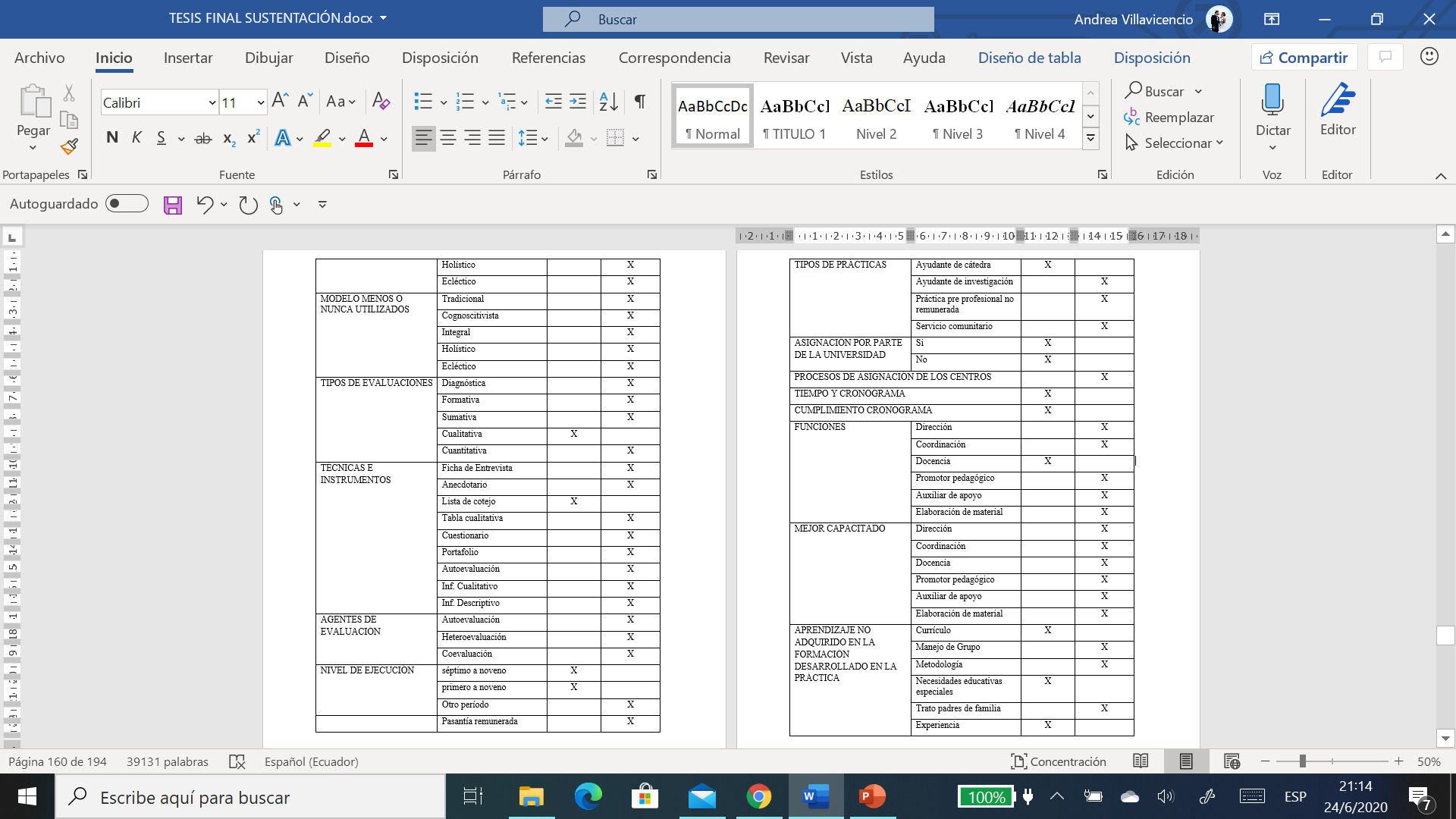 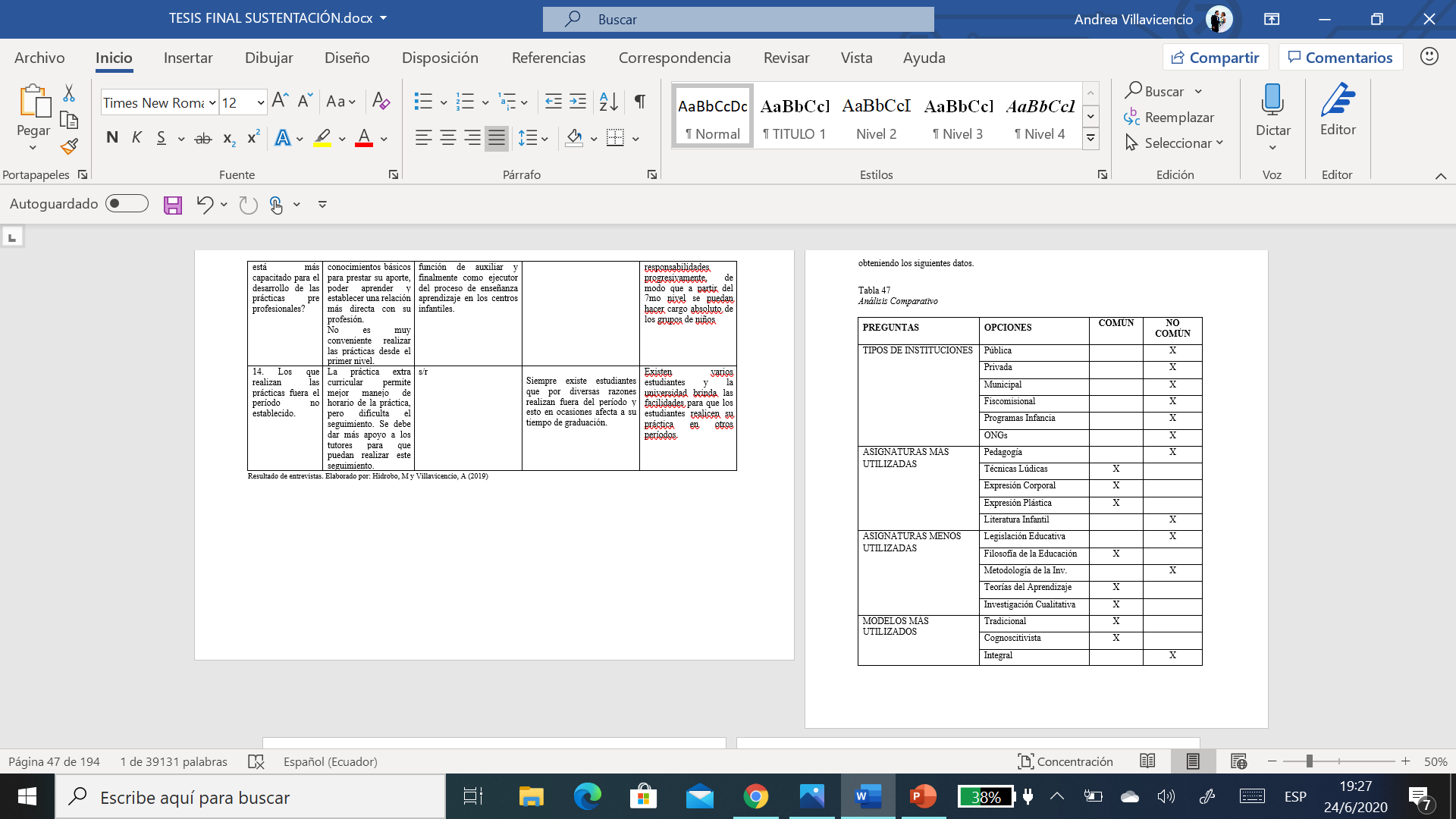 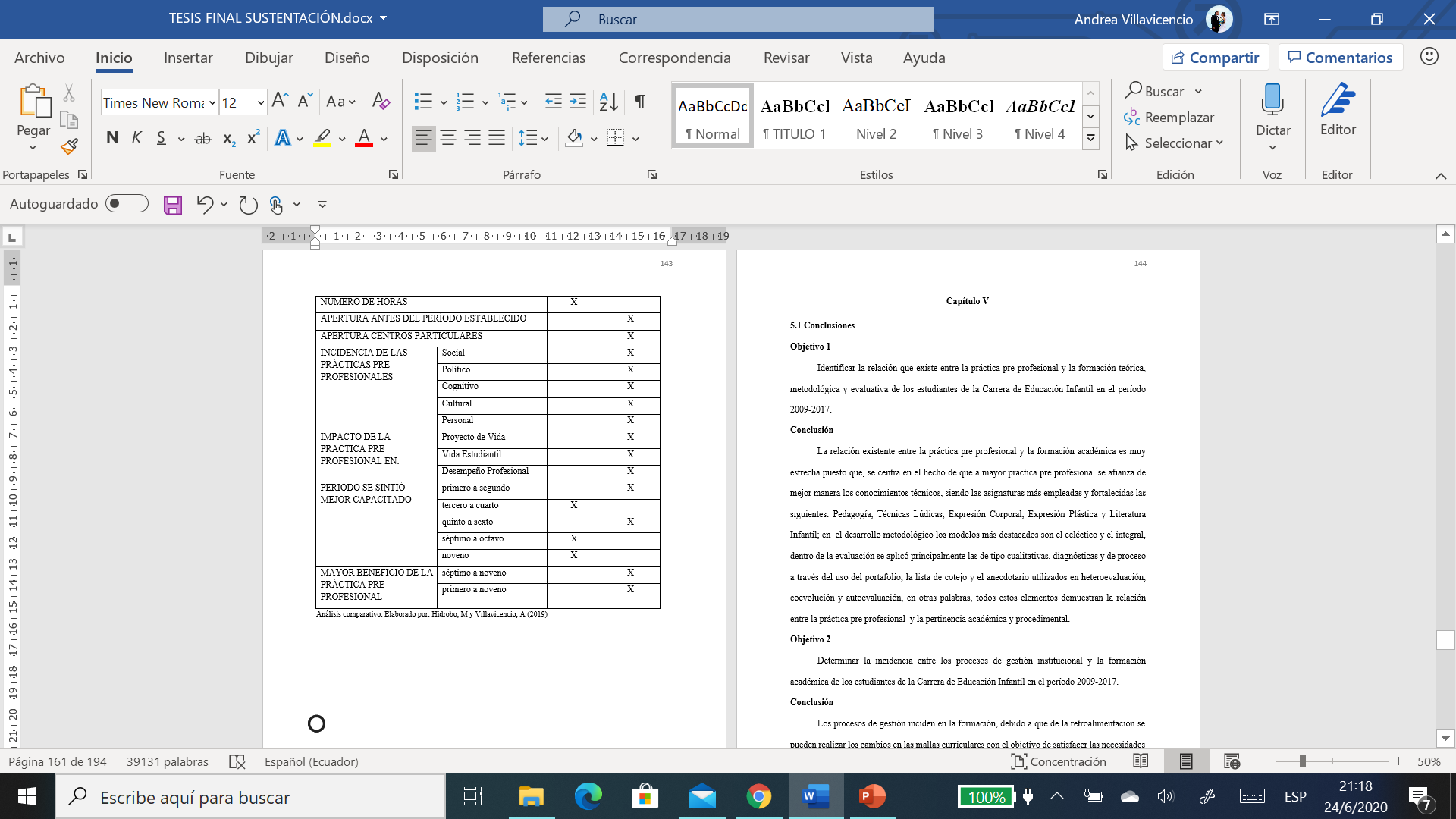 COMÚN : RESULTADOS DE DIFERENCIA NO SIGNIFICATIVA  > 0.05
NO COMÚN: RESULTADOS DE DIFERENCIAS SIGNIFICATIVAS <0.05
Análisis Comparativo- SPSS Herramienta Chi cuadrado de Pearson (2019)
13. Conclusiones
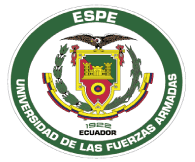 2
ASIGNATURAS: + Pedagogía, Téc. Lúdicas, Expr. Corporal, Expr. Plástica y Literatura Infantil  
METODOLOGÍA + M. Ecléctico e  Integral EVALUACIÓN + TIPO cualitativas, diagnósticas y de proceso + TECN. portafolio, la lista de cotejo y el anecdotario utilizados en heteroevaluación, coevaluación y autoevaluación, en otras palabras, todos estos elementos identifican la relación entre las P.P.P. y la Formación Académica
La asignación del centro así como del tiempo y del cronograma  se da efectivamente. 
Los procesos de gestión se enfocan en satisfacer las necesidades en los centros educativos. 
TIPO DE PRÁCTICA. + No remunerada 
Los estudiantes están de acuerdo con el número de horas asignadas para las prácticas es adecuado, aunque, debe ser realizarlo durante su receso universitario. Los egresados desacuerdo  carga horaria, las consideran insuficientes
1
4
IMPACTO. Practicante satisface necesidades locales, nacionales y mundiales; conociendo su entorno y proponiendo soluciones:  
SOCIAL: Debe tomar decisiones inmediatas y conocer el manejo de la educación para la comunidad.
CULTURAL: Practican en instituciones urbano marginales y unidocentes conociendo las tradiciones y diferentes culturas.
POLÍTICO:   Se rige a leyes y reglamentos en la educación generando el sentido de justicia, ética y responsabilidad.
PERSONAL: Fortalece la vocación - generar el emprendimiento con la apertura de centros de Educación Infantil.
3
ESTUDIANTES se desempeña en docencia / material didáctico dentro de centros públicos, privados, fiscales, fiscomisionales, ONGs, etc. DESARROLLO resultados de aprendizaje. 
GRADUADOS FUNCIONES docencia / auxiliar de apoyo. No todos los practicantes realizan las actividades correspondientes, el acompañamiento académico es fundamental.
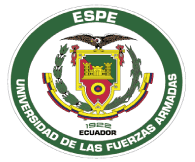 14. Recomendaciones
REFORZAR: Currículo, Metodología a través de la actualización de temas y contenidos en esas asignaturas.
METODOLOGÍA: El modelo de la institución donde realizan las prácticas: holístico, cognoscitivo y el tradicional.
EVALUACIÓN: Se debe aplicar al menos uno de los tipos de evaluación existentes con técnicas y agentes variados.
2
1
Actualizar normativa interna / crear un modelo de prácticas pre profesionales o elaborar un manual de procedimientos que regule e instrumente los procesos de gestión de la práctica pre profesional en la que intervengan todos los actores y todas las funciones / actividades .
4
Diversificar los convenios con: centros privados,  ONGs y programas de la infancia, donde la práctica pre profesional no se ha desarrollado de manera representativa, dando mayor énfasis en funciones de ayudantía de cátedra e investigación.
Impulsar la doble contribución o beneficio para las partes vinculadas, dado que el estudiante suple necesidades socio-educativas de su entorno inmediato y a su vez, se nutre de experiencias, conocimientos y relaciones sociales, culturales, cognitivas, políticas y personales.
Desarrollar proyectos de emprendimiento y educativos, que propicien que los estudiantes desempeñen las funciones de dirección y coordinación.
3